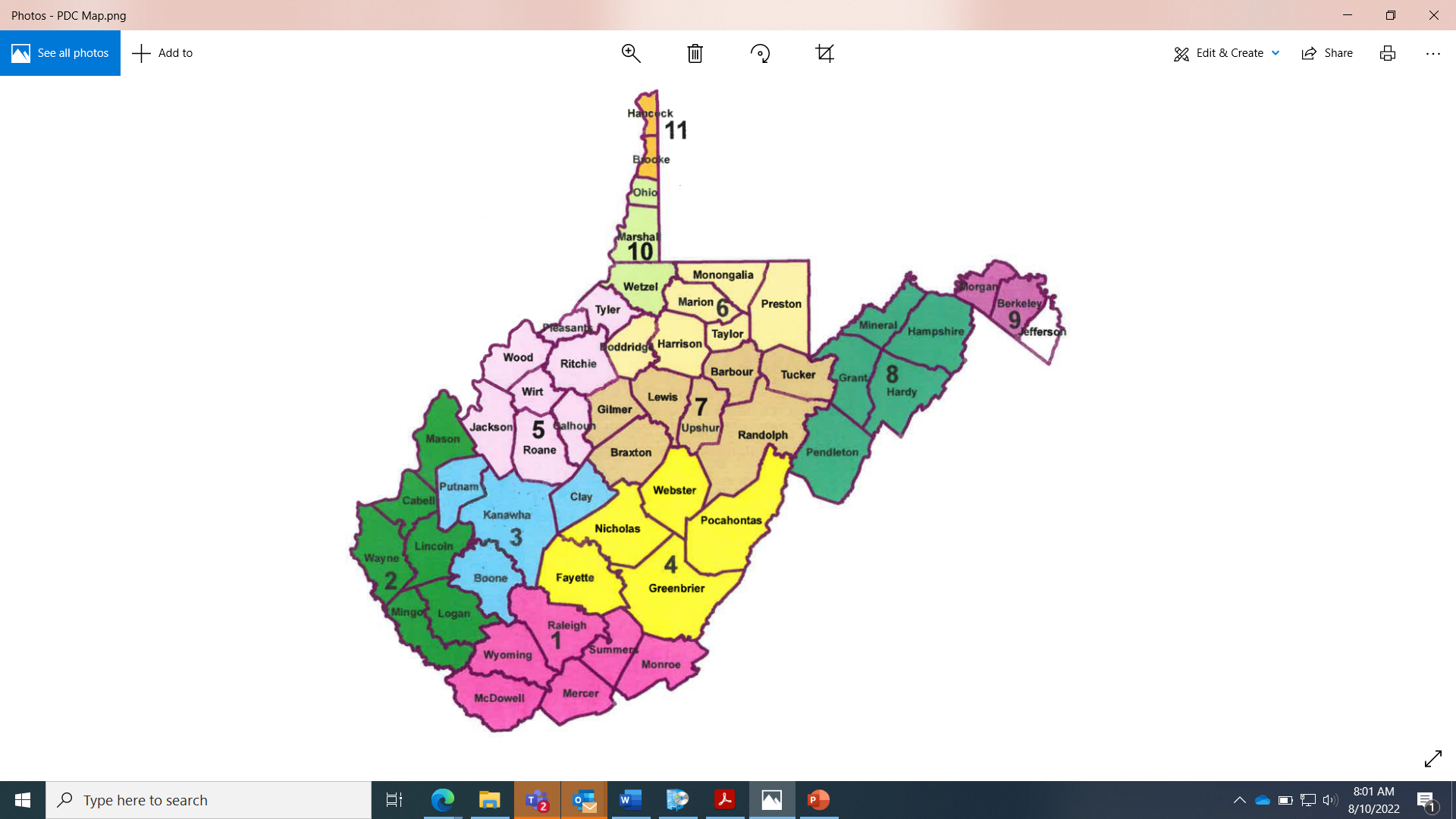 RPDC 1 – 08/09/2027
RPDC 2 – 04/25/2023 
RPDC 3 – 10/19/2027
RPDC 4 – 09/06/2027
RPDC 5 – APA
RPDC 6 – 04/29/2023 
RPDC 7 – 07/04/2023 
RPDC 8 – 10/09/2023 
RPDC 9 – 01/31/2027 
RPDC 10 – APA
RPDC 11 – 01/31/2023 
Jefferson County – 01/14/2024 
State – 10/16/2023